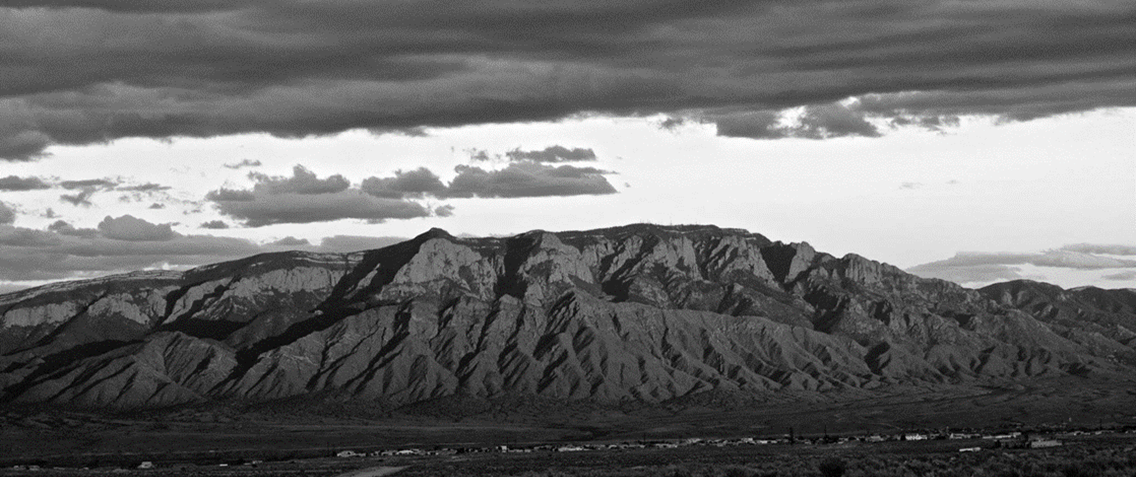 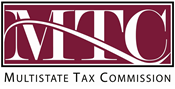 Uniformity CommitteeState Taxation of Partnerships – Status Report April 20, 2022
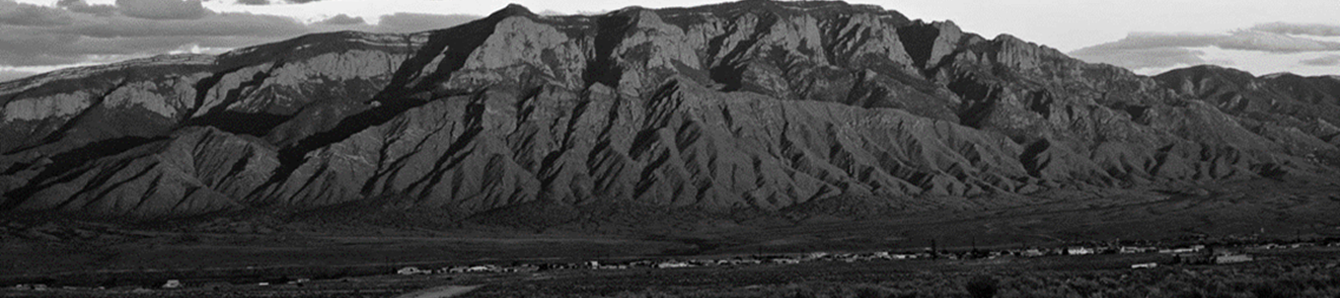 State Taxation of Partnerships Project – Status Report
Project began one year ago at the April 2021 meeting.
The project work group outlined a general approach to the project:
Identify and generally describe a comprehensive list of potential issues. 
Note the important relationships between those issues. 
Select a particular issue and develop generally recommended practices or positions.
Repeat step 3 until all major issues have been addressed and reconcile any differences.
Agree on overall set of recommended practices/ positions for all issues.
Begin creating draft models, etc., to carry out the recommended practices/positions.
2
State Taxation of Partnerships Project – Status Report
At November 2021 meeting:
Reported that the workgroup had finished steps 1 and 2 with the draft of the comprehensive issue outline. 
Reported on survey of work group on step 3 – no consensus.
Discussed staff recommendation that work group begin by providing basic training in Subchapter K and review of the state tax treatment of investment partnerships.
Took recommendation to work group, which agreed.
The basic training on Subchapter K is beginning to be rolled out.
That white paper has been drafted – except for the findings.
3
State Taxation of Partnerships Project – Status Report
Training – Basics of Subchapter K for State Tax Administrators
Designed to provide a high-level overview of federal partnership tax rules
20 minute segments
Focus especially on issues that have more of a direct effect on state taxation of partnerships
Can be added to over time
Currently more than half done with the segments
4
State Taxation of Partnerships Project – Status Report
White paper on investment partnerships –
Introduction
Section I: The State Partnership Tax System
I. A. Federal Conformity – Substantive Tax Rules and the Passthrough System
Substantive Tax Rules - Generally
Passthrough Tax System - Generally	
I. B. State Sourcing Rules
Traditional Sourcing Treatment of Investment Income
General State Sourcing Methods
Sourcing Methods Applied to Partnerships - Generally
Sourcing Gains (Losses) from Sales of Partnership Interests
Effect of State Sourcing of Income, Gains, and Losses on Allowable Offsets
Effect of “Blocker” Corporations on State Sourcing
Effect of Entity-Level Taxes on State Sourcing
I.C. Necessary Enforcement Mechanisms
Role of Federal Enforcement Mechanisms
Role of State Enforcement Mechanisms
I. D. General Implications for Investment Partnerships
5
State Taxation of Partnerships Project – Status Report
White paper on investment partnerships –
(Cont’d)
Section II. Investment Partnerships – Description of the Industry
II. A. General Categories of Investment Partnerships
II. B. Investment Partnership Data
Partnership Ownership Generally
Investment Partnership Industry Segment
Other IRS Statistics and Industry Segment Information
IRS SOI Bulletin
Comparison with Industry Data on Investment Funds
Section III: State Treatment of Investment Partnerships
III. A. Summary of Issues
III. B. Specific State Rules
Section IV: Analysis
6
State Taxation of Partnerships Project – Status Report
Maryland	
New Jersey	
New Mexico
New York	
North Carolina
Ohio
Oregon
Texas
Utah
Virginia
States that have some rule for investment partnerships:
Alabama	
Arkansas	
California	
Colorado	
Connecticut	
Georgia	
Idaho	
Illinois	
Kentucky	
Massachusetts
7
State Taxation of Partnerships Project – Status Report
Differences in apparent basis for sourcing treatment of IP income:
Exemption or exclusion
Determination that IP income is nonbusiness income or non-unitary 
Determination the IP is not doing business in the state or IP limited partners are not doing business in the state
Other – 
To align it with sourcing of similar income if earned directly 
Administrative ease
8
State Taxation of Partnerships Project – Status Report
Ways in which the rules vary:
Amount of detail generally
Specific definitions and tests for what is an “investment partnership”
Whether an IP can be disqualified under certain circumstances – e.g. if an owner was an owner of a business contributed to the IP
Which partners may use the special sourcing treatment (e.g. individuals, direct partners, limited partners, etc.)
9
State Taxation of Partnerships Project – Status Report
10
State Taxation of Partnerships Project – Status Report
Staff Proposed Findings – IP White Paper
There are effects of lack of uniformity:
State B has a rule for investment partnerships allowing their income to be sourced solely to residence or domicile
P2 qualifies as an investment partnership under this rule
What happens to the distributive share of P1 income recognized by P2?
It depends not just on the rule in State B, but on the rules in States A and C as well. 
If State A were to require that the income of P1 be sourced to State A, including any shares allocated to indirect partners, then the fact that this income flows through P2 in State B would not change that determination. 
Assume State A also had a special sourcing rule for investment partnerships identical to State B’s. Even then, depending on how that rule is drafted, State A might tax Y and Z’s indirect shares of P1 income, since P1 is not an investment partnership.
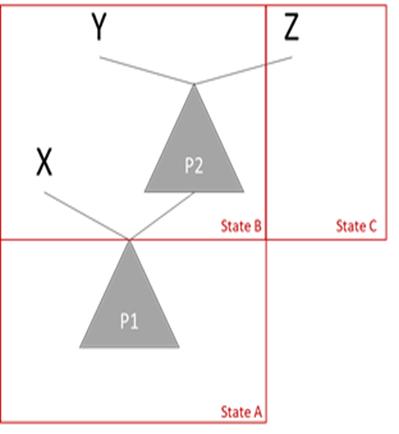 11
State Taxation of Partnerships Project – Status Report
Staff Proposed Findings – IP White Paper
There are effects on equity :
Assume OP is a business, IP is a qualified investment partnership and Non-IP is a closely held partnership that does not qualify as an investment partnership. 
In this case, A will source the indirect income of OP entirely to A’s state of residence, whereas B and C will source the indirect income of OP based on OP’s sourcing information (i.e. factors).
C
B
A
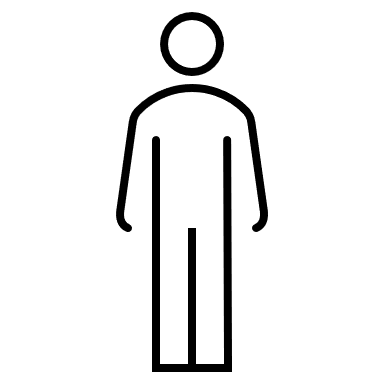 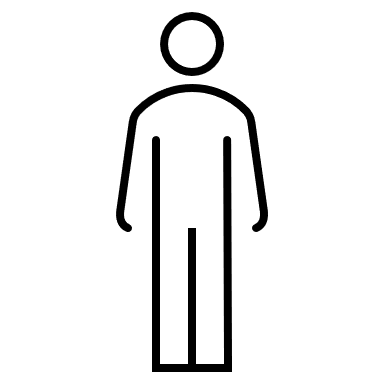 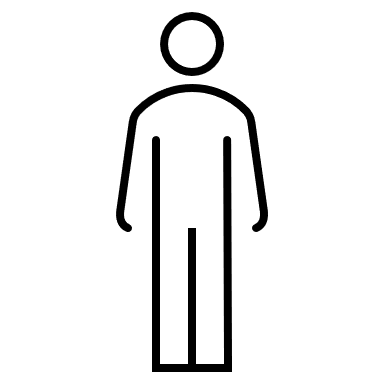 Non-IP
IP
OP
12
State Taxation of Partnerships Project – Status Report
Staff Proposed Findings – IP White Paper
States need an explicit rule, even if they do not intend to treat IP income differently than other partnership income.
Basis of the rule
Uniformity and equity considerations
Need for detailed rules to address specific facts and circumstances
States need to consider whether their credit for resident taxpayers for taxes paid to another state on income properly addresses taxes that might be paid under different state sourcing rules and on indirect, as well as direct income.
13
State Taxation of Partnerships Project – Status Report
Proposed Next Steps (between now and MTC annual meeting):
Finalize the white paper – including findings and have work group approve
Draft model rule for sourcing income of investment partnerships – based on Alabama in particular
Other?
14
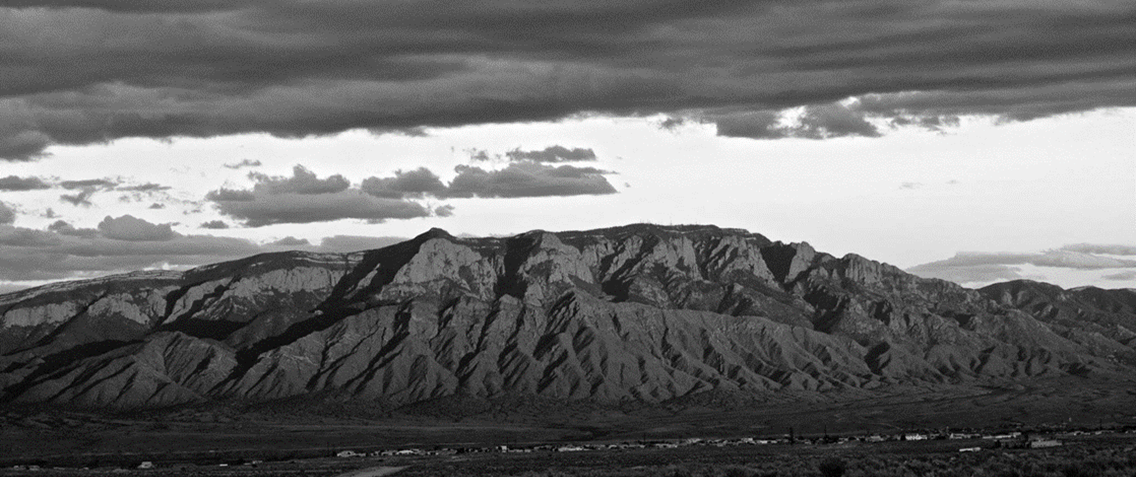 The End
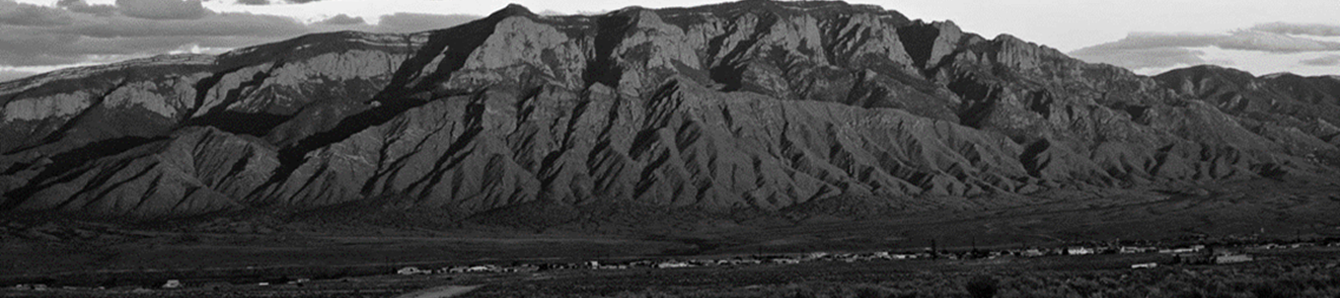 Thanks
15